Group work
身体健康控制
Control of Physical Health
Chapter VIII
Team members：
1. Sun Chang Ming+Owen
2. Hu Xiao+barry
The following assignments are completed by team members
Speed in sports refers to the speed or quantity of an action performed per unit of time, or the time required to complete an action is very short.But it's mostly about someone who's faster, usually very fast.
Motor control is used by the central nervous system to convert neural energy into kinetic energy and enable it to complete effective functional activities by using existing and previous information.Motor control is the ability to regulate or manage movements, and also the ability of the limbs to accurately complete specific functional activities.
Speed control
速度控制
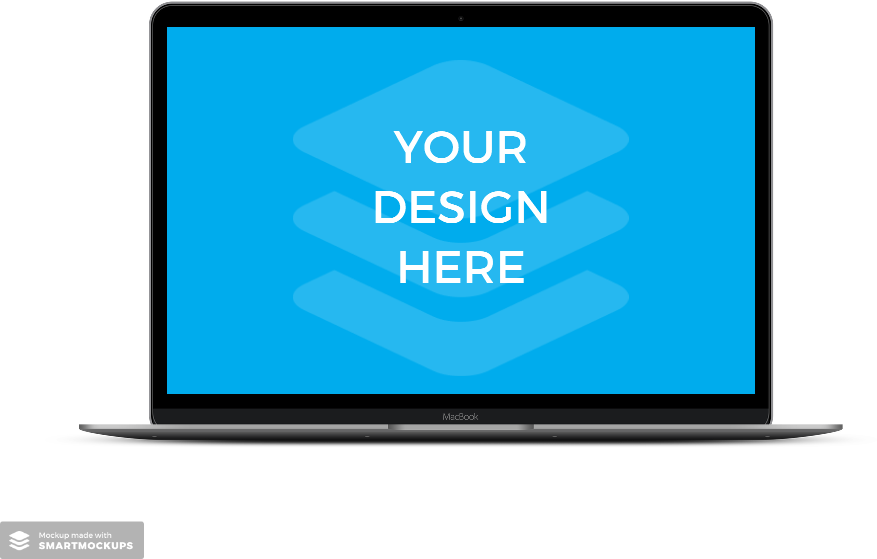 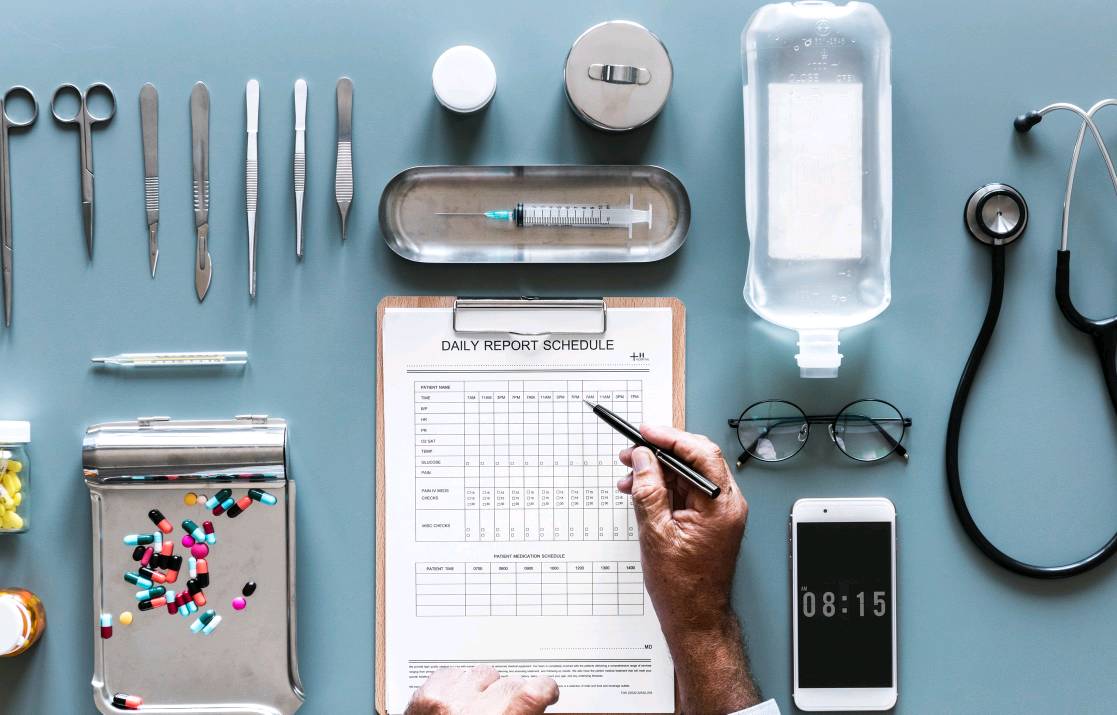 运动中的速度是指每单位时间内完成一个动作的速度或数量，或完成一个动作所需的时间非常短很短，但是它主要是关于一个更快的人，通常非常快。
运动控制是中枢神经系统利用已有的和已有的运动信息，将神经能量转化为动能，完成有效的功能活动信息。电机控制是调节或管理动作的能力，也是四肢准确完成特定功能活动的能力。
Training methods：
1. Muscle strength control training.2, joint range of motion control training.3. Rehabilitation robot training.4. Proprioception and motor feedback training.5, virtual situation training, etc.
培训方法： 
1、肌肉力量控制训练。 
2、关节活动范围控制训练。 
3、康复机器人训练。 
4、本体感觉和运动反馈训练。 
5、虚拟情境训练等。
Flexible control
Flexibility: The degree of unrestricted joint motion in the body, usually a dynamic chain, that can be achieved without the restriction of muscle or fascial tension, in standard motion.Body stability (control) : refers to the stability of certain joints in the body to ensure the stability of the body's cooperation with each other during the movementFlexibility has become a popular training intervention, but despite this, research on the chronic effects of traditional forms of flexibility is scarce;In addition, the available evidence is often conflicting and mostly information about acute effects.Flexibility claims generally suggest that motor dysfunction, pain, injuries, and performance can all be improved by improving and training flexibility.There is currently a lack of evidence and consensus on these existing claims, and the magnitude of the chronic effects does not refute the claims that the costs of flexibility training are often overlooked: it is often viewed as a training intervention without drawbacks, thereby encouraging a generally maximizing and indiscriminate pursuit.But when the terms of mechanics are understood and applied, it becomes apparent that the body cannot change without changing its properties and the forces that govern it.
灵活控制
Flexible control
柔韧性：在标准运动中，在不受肌肉或筋膜张力限制的情况下，人体内关节运动不受限制的程度，通常是一条动态链。 
身体稳定性（控制）：指身体中某些关节的稳定性，以确保身体在运动过程中相互配合的稳定性 
柔韧性已成为一种流行的训练干预手段，但尽管如此，对传统柔韧性的慢性影响的研究却很少；此外，现有的证据往往相互矛盾，而且大多是关于急性损伤的信息效果。灵活性一般认为，运动功能障碍、疼痛、受伤和表现会导致都要通过改进和培训来提高灵活性。那里目前缺乏证据和对这些现有主张的共识，慢性效应的严重性并不能驳斥灵活性训练的成本经常被忽视的说法：它通常被视为一种没有缺点的训练干预，从而鼓励普遍最大化和不加区别地追求，但是当力学的术语被理解和应用时，很明显，物体在不改变其性质和支配它的力的情况下是不能改变的。
Flexible control
After exercise: fascial relaxation, PNF, static stretching.Stability training:
Core sections: Dead Bug Pose, Bird Dog Pose, Butt Bridge Pose, Superman Pose, Quadruped Pose, Plank Pose, etc. Summary: Correct order of movement progression
Step 1: Lay the "foundation" (build the core, improve the flexibility)
Step 2: Learn movement patterns (push, pull, spin, squat, split squat)
Step 3: The pattern is established, then load
Step 4: Pursue performance (endurance, explosive power, speed) at the end. The correct
灵活控制
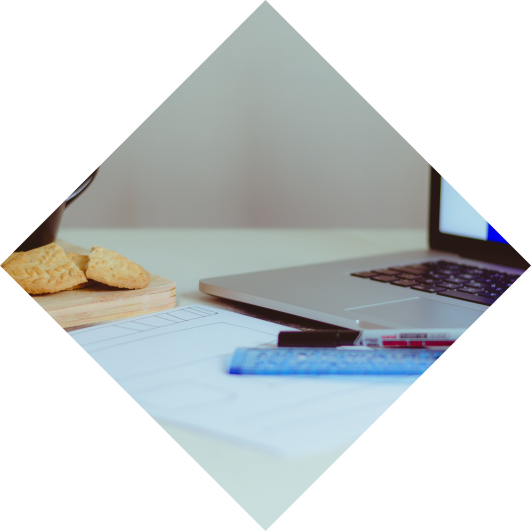 运动后：筋膜松弛，PNF，静态拉伸。稳定性培训：
核心部分：死虫式、鸟狗式、臀桥式、超人式、四足式、支架式等。总结：正确的动作顺序
第1步：奠定“基础”（打造核心，提高灵活性）
第二步：学习动作模式（推、拉、转、蹲、分蹲）
步骤3：建立模式，然后加载
第四步：在最后追求表现（耐力、爆发力、速度）。正确的
Stress
Elasticity
1: Use various relaxation tools to relax tense muscles
2: warm up (open joint range of motion and flexibility training)
3. Core activation, and activation of the training site
4: Static stretching after training, relax
Tension
Compliance
1：使用各种放松工具来放松紧张的肌肉
2：热身（开放式关节活动范围和柔韧性训练）
三。核心激活和培训场地激活
4：静态拉伸训练后，放松
Endurance is the body's ability to perform muscular activity over a long period of time. It can also be seen as the ability to resist fatigue.
Physiological basis：
Endurance quality and training
According to the external performance of sports, it can be divided into strength endurance, general endurance and so on.According to the main organs involved in exercise, it can be divided into respiratory - circulatory system endurance and muscular endurance.According to the energy supply characteristics of the sports they participate in, they are divided into aerobic endurance and anaerobic endurance.In rehabilitation training and fitness exercise, endurance quality generally refers to aerobic endurance.Endurance quality and training
Endurance control
耐久性控制
Endurance control
Endurance control
耐力是身体长时间进行肌肉活动的能力。它也可以看作是抵抗疲劳的能力。
生理基础：
耐力素质与训练
根据运动的外在表现，可分为力量耐力、一般耐力等开。根据对参与运动的主要器官，可分为呼吸循环系统耐力和肌肉耐力耐力。根据他们所参加的运动的能量供应特点，它们分为有氧耐力和无氧耐力耐力。英寸康复训练和健身运动中，耐力素质一般指有氧运动耐力。耐力质量与培训
Endurance control
the application of rehabilitation treatment：
Small and medium intensity continuous training can improve the basic functions of the heart and lung organs.Improving cardiopulmonary function Rhythmic continuous exercise training can improve the balance between excitation and inhibition of the central nervous system, as well as the transformation rate of excitation and inhibition, so as to improve the ability of the nervous system to regulate the internal organs of the human body.Promote nerve regulation of internal organs.
康复治疗的应用：
中、小强度连续训练可提高心肺基本功能器官。改善心肺功能节律性连续运动训练能改善中枢神经系统兴奋与抑制的平衡，提高兴奋与抑制的转化率，从而提高神经系统对人体内脏器官的调节能力身体。提升内脏的神经调节。
Definition of coordination：
Coordination refers to the body's ability to produce smooth, accurate, controlled movement.The production of coordinated movement requires the participation of fully functional deep sensation, vestibule, cerebellum and extrapyramidal system, among which the cerebellum plays an important role in the coordination of movement. Whenever the cerebral cortex sends out the command of voluntary movement, the cerebellum produces the braking effect.
Control and coordination ability
协调的定义： 
协调是指身体产生流畅、准确、可控的能力移动。移动协调运动的产生需要功能齐全的深感觉、前庭、小脑和锥体外系的参与，其中小脑在协调运动中起着重要作用。每当大脑皮层发出自主运动的指令时，小脑就会产生制动作用。
控制协调能力
Overview of coordination training:
The ability of athletes to cooperate with different systems, parts and organs to complete exercises or technical and tactical activities. The coordination ability of football players is mainly manifested in: balance, strain and flexibility. Balance refers to the balance ability of the players in running, about to lose their center of gravity and complete the air action; strain refers to the coordination ability in changing the direction of the body, changing the action and handling the ball; flexibility refers to the body flexibility in doing static action, moving and combining the ball action.
控制协调能力
协调培训概述：
运动员配合不同系统、部位和器官完成运动或技战术活动的能力。足球运动员的协调能力主要表现在：平衡能力、应变能力和柔韧性。平衡是指运动员在奔跑中，即将失去重心，完成空中动作时的平衡能力；应变是指改变身体方向、改变动作、处理球时的协调能力；柔韧性是指身体在做静态动作时的柔韧性，移动和组合球动作。
Thank you for your attention to our group work
感谢您对我们小组工作的关注
The above assignments are completed by team members
以上作业由团队成员完成
Team members：
1. Sun Chang Ming+Owen
2. Hu Xiao+barry
TIME：2021.04.01